FlashExtract : A General Framework for Data Extraction by Examples
Vu Le (UC Davis)
Sumit Gulwani (MSR)
[Speaker Notes: Hello everyone.
My name is Vu Le, from UC Davis.
Today I will talk about our work on FlashExtract, a framework that allows easy extraction of data from semi-structured document using examples.]
motivation
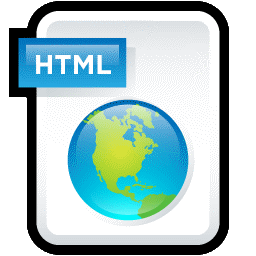 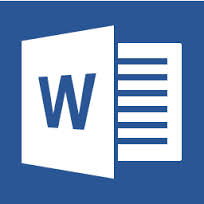 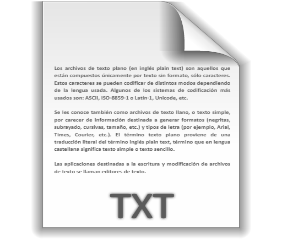 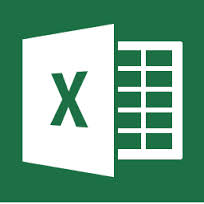 ..…
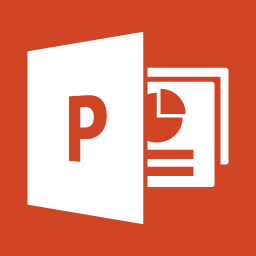 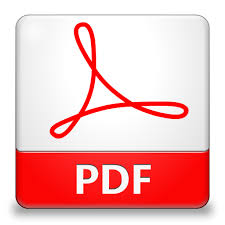 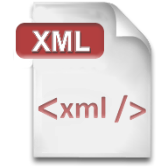 [Speaker Notes: We have entered an information era where data can be found any where.
Unfortunately, often times such data is embedded and hidden in some formats.
To retrieve it, we computer scientists have to write some Shell, Perl or Python scripts.
This task may be tricky sometimes.
If we computer scientists have a hard time parsing our data, what about biologists, financial analysts, teachers, students, you name it?
It would be really great if we have a technique that everybody, including those who are unable to program, can use.
And when it comes to user-friendliness, nothing can beat examples.]
demo
[Speaker Notes: Now let me show you a demo on how FlashExtract helps these people extract their data.

This is FE user interface. Now I open a file that we need to extract data from.
This file store customer information. Each customer record has the name, address, and phone number.
Now suppose I want to extract the name and the city in this file.
In FE, I can just highlight the file that I want to extract.
Let’s extract the name. Now we extract the city.
Flash Extract learn the city from only 1 example because it is able to relate the 1-1 relationship between city and name.

Multiple lines: 
In FlashExtract, we can extract a field that span over multiple lines. 
If we select a field inside this multi-line field, the outer field is promoted to a struct.
We can perform extraction in any order. For instance, we can select…

FlashExtract can be combined with other technologies to enable more sophisticated data manipulation.
For instance, suppose we want to modify the name in this file into Last Name and First Initial. …

The file that I just showed has flat structure. 
We can use FlashExtract to perform extraction on more complicated, hierarchical data as well.
This is a file that I collected from a help user forum. 
It contains a sequence of sample reading, each reading lists all chemicals and all of their properties.
The user wants to extract the sample ID, and from each sample, the chemical and some of its characteristics.]
schema extraction program
Output schema
Field extraction programs for all fields in the schema
[Speaker Notes: We call a program that performs the whole extraction across multiple fields a schema extraction program. 
A schema extraction program consists of an output schema, which defines the structure of the output data,
And a set of field extraction programs, which is responsible for extracting each individual field in the schema.]
output schema
XML-like: sequence and structure
Seq([blue] Struct(Name: [green] String,				City: [yellow] String))
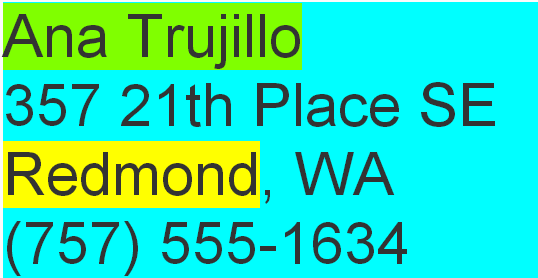 [Speaker Notes: An output schema is built using sequence and structure constructs. It is similar to XML.
For example, this is the schema for the extraction of name and city.
The schema is a sequence of blue struct. Each struct contains a green Name and a yellow City.]
field extraction program
An ancestor
A program in the DSL
Examples
Green = <Blue, PRegion>
Yellow = <, PSeqRegion>
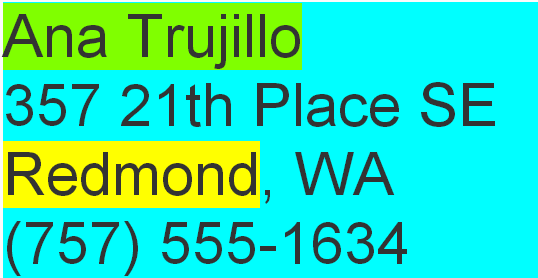 [Speaker Notes: A field extraction program is responsible for extracting a field in the schema.
To extract a field, we must relate it to an ancestor, which defines a boundary for the learning of that field.
The top-level ancestor is the entire file.
The second element is the program in the underlying DSL to perform the extraction within the boundaries defined by the ancestor.

For example, in FEP of the Green (or name) field, the ancestor is the Blue field, and the program is a program that extracts a green region within the blue area.
In the FEP of the Yellow (or city) field, the ancestor is the entire file, and the program is the program that extract a sequence of yellow regions in the entire file.]
data extraction DSL
DSL is a tuple (G, N1, N2)
G : grammar defining extraction strategies
N1 : top-level SeqRegion nonterminal
N2 : top-level Region nonterminal
Each non-terminal has a learn method
[Speaker Notes: Now let’s talk about the data extraction DSL that enables field extraction.
A data extraction DSL is a tuple of three elements
A grammar G that defines extraction strategies
A non terminal N1 to perform sequence of region extractions
And a nonterminal to N2 perform region extraction.
Each non-terminal in the DSL is associated with a learn method, and these methods can inductively call each others.]
core algebra
Decomposable Map Operator
Filter Operators
Merge Operator
Pair Operator
[Speaker Notes: We use the following core operators to build the DSL.
Please refer to the paper for their formal descriptions. 
Let me give you an example that illustrate their usage.]
city example
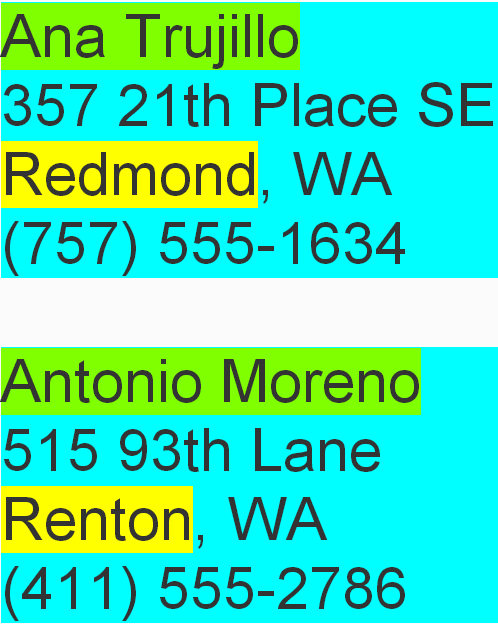 [Speaker Notes: I will demonstrate the extraction of the Yellow City field.]
city example
Filter lines that end with “WA”
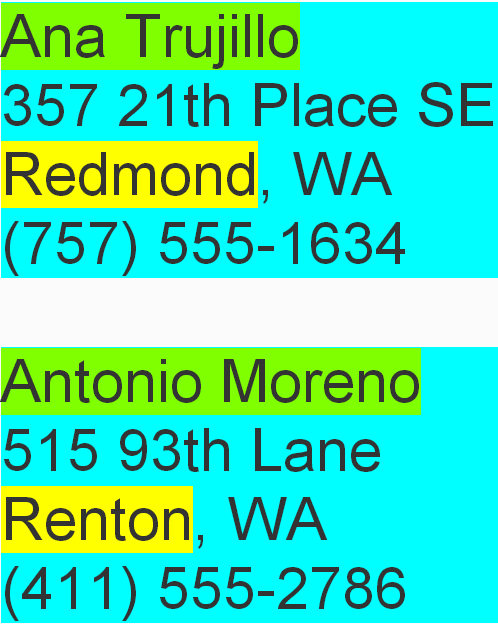 [Speaker Notes: In the first step, we use a filter construct to select lines that end with WA]
city example
Filter lines that end with “WA”
Map each selected line to a pair of positions
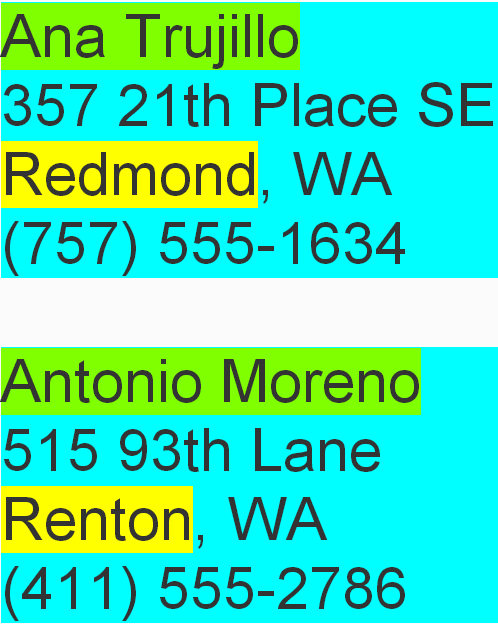 [Speaker Notes: We then map each of the selected line to a pair of positions which correspond to the city in the line.]
city example
Filter lines that end with “WA”
Map each selected line to a pair of positions
Learn two leaf exprs for the two positions
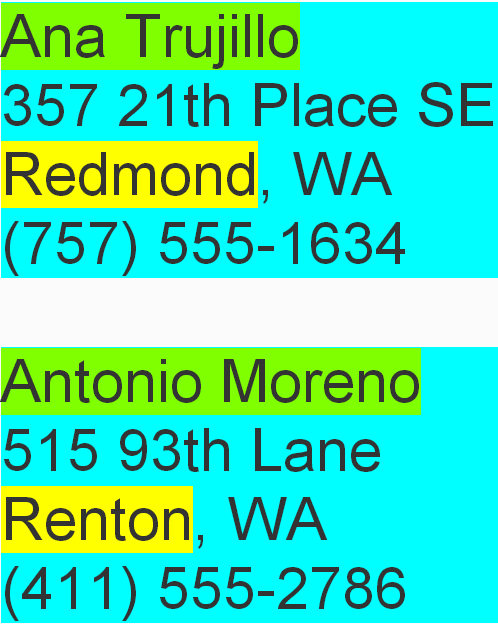 [Speaker Notes: We then learn two expressions for the two positions. 
These leaf expressions are built on top of regex.]
learning algorithm
Inductive on the grammar structure
Learn city = learn a map operator
The lines that hold the city
The pair that identifies the city within a line
[Speaker Notes: At a high-level, our learning algorithm is inductive on the grammar structure.
For example, to learn the city field, we learn a map operator, which specifies the lines that hold the city, and the pair that …]
learning algorithm
Inductive on the grammar structure
Learn city = learn a map operator
The lines that hold the city
The pair that identifies the city within a line
Learn lines = learn a Boolean filter
[Speaker Notes: To learn the lines that hold the city, we learn a boolean filter that satisfies those lines.]
inductive synthesis
Problem Definition: Identify a vertical domain of tasks that users struggle with

Domain-Specific Language (DSL): Design a DSL that can succinctly describe tasks in that domain

Synthesis Algorithm: Develop an algorithm that can efficiently translate examples into likely programs in DSL

Machine Learning: Rank the various programs

User Interface: Provide an appropriate interaction mechanism to resolve ambiguities
[Speaker Notes: What I have describe so far is a case of inductive synthesis.
In general, to create an inductive synthesizer, we first need to identify the problem domain.
We then design the DSL to describe tasks in the domain and the algorithm to learn programs from examples.
Next we define how we rank programs, and provide a user interface to enable user interaction.]
pros & cons
Advantages
Efficient synthesizer
Easier ranking control
Tighter integration with user interaction model 
Disadvantages
Non-constructive: require thinking & implementation
Non-modular: DSL is not extensible
[Speaker Notes: The advantages of this specialized approach are …

The disadvantages of this approach is that it is not trivial to instantiate the synthesizer to a new domain.
It requires lots of thinking and reimplementation of the algorithms.
The DSL is also not easily extensible to the new domain.]
inductive meta-synthesis
A synthesizer for a related family of DSLs that supports a common user interaction model

Alleviate disadvantages of the generic methodology
[Speaker Notes: In this work, we introduce an inductive meta-synthesis methodology in which we need to create only a single synthesizer for a related family of DSLs that support a common UI.

Our methodology alleviates the disadvantages.]
inductive meta-synthesis
Identify a family of vertical task domains
Design an algebra for DSLs
Implement a search algorithm for each algebra operator
[Speaker Notes: To do this, we need to identify a family of domains that share the common UI model.
We need to design a core algebra for building DSLs,
And we need to implement the search algo for …]
inductive meta-synthesis
Identify a family of vertical task domains
Design an algebra for DSLs
Implement a search algorithm for each algebra operator
Test-Driven Synthesis (Perelman et. al.)
Synthesis Track @11:15am Wed
[Speaker Notes: To do this, we need to identify a family of domains that share the common UI model.
We need to design a core algebra for building DSLs,
And we need to implement the search algo for …]
extraction meta-synthesis
Identify a family of vertical task domains
Extraction of semi-structured documents
Design an algebra for DSLs
Merge, Map, FilterBool, FilterInt, Pair
Implement a search algorithm for each algebra operator 
Compositional and inductive learners
[Speaker Notes: Here is how we apply our methodology to the domain of extracting semi-structured documents.
The tasks, of course, is to extract documents.
Our algebra contains the following operators.
For each of these operators, we implement a efficient search algorithm that works across all domains.
These algorithms are compositional and inductive.
I will not discuss these operators and their learning algorithms here, please refer to the paper for the detailed discussion.]
synthesis algorithm
Top-down
Top-level SeqRegion, Region symbols N1, N2
Grammar-guided
Grammar built from the algebra operators
[Speaker Notes: At a high level, our synthesis algorithm is top-down and grammar-guided.
We start at N1 if we want to learn a sequence of regions, or N2 if we want to learn a region.
The algorithm inductively invoke learners of other operators, as defined in the grammar, to learn the program.]
key insight
Reduce learning task for an expression to learning tasks for its sub-expressions
Examples: Learn Map (λx : F, S)
Learn the scalar expression F
Learn the sequence expression S
[Speaker Notes: The key insight of our approach is to reduce the learning of a complicated expression to the learning of its less complicated sub-expressions.
As an example, our map construct consists of a sequence S and a function F that maps each element in S to a new element.
The result is a sequence of new elements.
We reduce the learning of map operator to the learning of two sub problems.]
instantiations
Text files
Web pages
Spreadsheets
[Speaker Notes: We instantiated our framework to three domains.]
demo
[Speaker Notes: Now let me give you a quick demo on the web page instantiation.]
evaluation
Can FlashExtract extract data from real-world files?

How many interactions typically required?

How efficient/real-time is FlashExtract?
[Speaker Notes: We want to answer the following questions via our evaluation.]
expressiveness
Can FlashExtract extract data from real-world files?

How many interactions typically required?

How efficient/real-time is FlashExtract?
benchmarks
25 text files
System log files
Copied texts from web pages and PDFs
Samples from “Pro Perl Parsing”
25 webpages from [1]
Add two more test cases for each web page
25 spreadsheets
7 from [2] that are applicable for extracting
18 from EUSES corpus
[1] E. Oro, M. Ruffolo, and S. Staab. Sxpath: extending xpath towards spatial querying on web documents. Proc. VLDB Endow., 2010.
[2] B. Harris and S. Gulwani. Spreadsheet table transformations from examples. In PLDI, 2011.
[Speaker Notes: To answer the first question, we selected 25 real-world benchmarks for each domain.
FlashExtract is able to extract data from all of them.]
effectiveness
Can FlashExtract extract data from real-world files?
Yes
How many interactions typically required?
2.36 examples
How efficient/real-time is FlashExtract?
[Speaker Notes: For the second question, FE took 2.36 examples on average to extract a field.
The majority are positive examples.]
efficiency
Can FlashExtract extract data from real-world files?
Yes
How many interactions typically required?
2.36 examples
How efficient/real-time is FlashExtract?
0.82s last interaction
[Speaker Notes: And for the third question, FlashExtract took 0.82s on average for the last interaction.
The last interaction corresponds to the last example, and FE takes the longest time to synthesize because it learn from more examples.]
conclusion
Inductive meta-synthesis
FlashExtract is general
Text file, web page, spreadsheet instantiations
FlashExtract is practical
Extract real-world data, in real time, within a few examples
[Speaker Notes: In summary, in this talk, I have presented the inductive meta synthesis methodology and its instantiation, FlashExtract.
FlashExtract is general because it can extract data from text files, etc.
FE is practical because it is able to]
thank you
Questions?